Compensation Service
January 2016
Quality Reviews – Post-Determination
Objectives
Describe the purpose of local and national quality reviews
Differentiate between In-Process Reviews (IPRs) and Individual Quality Reviews (IQRs)

Understand the categories of errors that can be cited in the review of post-determination cases
Explore options for expressing disagreement with findings of error
2
References
M21-4 Chapter 3
 
M21-4 Chapter 6
3
Purpose
Quality reviews are conducted in order to:
Determine and improve Regional Office (RO)- and employee-level accuracy; 
Monitor and improve the level of service to claimants and beneficiaries; and,
Eliminate errors at the earliest possible stage in the claims process whenever possible.
4
Levels of Review - National
Systematic Technical Accuracy Review (STAR) is the Veterans Benefits Administration’s (VBA) national program for measuring compensation claims processing accuracy. STAR includes review of work in two areas:
claims that usually require a rating decision, and
claims that generally do not require a rating decision.

Note: STAR results are generated for all of VBA’s regional offices (ROs) and are included in both the station’s and the RO Director’s Performance Dashboards.
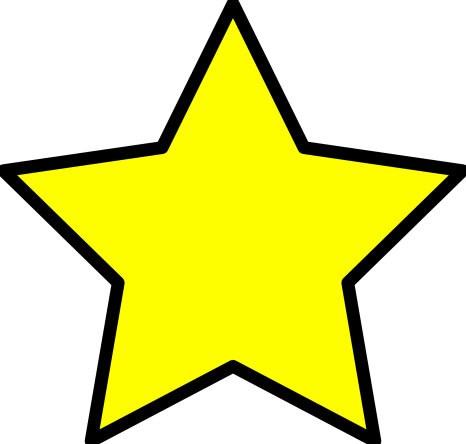 5
Levels of Review - Local
At the local office level, the Quality Review Team (QRT) is comprised of dedicated Quality Review Specialists (QRS) whose sole purpose is to improve the quality of claims processing by:
Evaluating station quality; 
Identifying error trends; and 
Ensuring individual employee reviews are performed monthly.
6
Duties of the Quality Review Team (QRT)
In addition to conducting monthly IQRs and IPRs, QRT is responsible for:
Providing feedback and training based on error trends.
Ensuring corrective recommendations undergo peer review.
Preparing cases for shipment/return from STAR.
Performing extended reviews (10 cases versus 5 cases per month) for employees on Performance Improvement Plans (PIPs).
Undertaking special reviews identified by Compensation Service.
7
Types of Local Quality Reviews
Individual Quality Reviews (IQRs) 
Review of five randomly-selected cases per month (on average) for those Veterans Service Representatives (VSRs) who have a quality element in their performance standards. 
Determines the employee’s individual quality level as part of his or her overall performance evaluation.
8
Types of Local Quality Reviews (Cont’d)
In-Process Reviews (IPRs)
Designed to correct deficiencies throughout the claims process prior to promulgation. 
Identify training opportunities, with face-to-face feedback provided so that prompt action can be taken to resolve deficiencies.
Non-punitive in nature.
9
Checklist for Quality Reviews
The process requires a comprehensive review and analysis of all elements of processing associated with a specific claim or issue. 
STAR checklists are designed to facilitate consistent structured reviews locally and nationally.
Categories under inspection include:
Benefit Entitlement
Decision Documentation/Notification, and
Administrative.
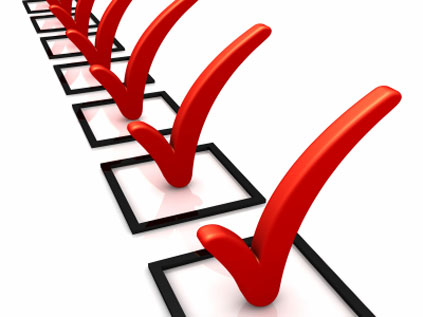 10
Quality Errors
An error is recorded when an action taken violates current regulations or other directives and does (or has potential to) affect outcome. 
Examples of outcome-related deficiencies include, but are not limited to:
Errors that result in an overpayment or underpayment to a claimant.
procedural deficiencies that violate the claimant’s due process rights, and
deficiencies which would result in a remand from the Board of Veterans Appeals (BVA) if not corrected.
11
STAR Checklist Categories
(I) Due Process Issues
(J) Administrative Decisions
(K) Notification
(L) Appropriate Signature
Address All Issues
 Proper Development or Procedural Issues
 Income Issues (Pension)
 Dependency Issues
(F) Accrued Benefits Issues (Survivor)
(G) Adjustments
(H) Payment and Effective Dates
12
Applicability to Post-Determination
(D) – Dependency Issues
D1) Was a dependent spouse correctly established or removed?
D2) Were dependent children correctly established or removed?
D3) Were dependent parents correctly established or removed?
D4) Was a surviving spouse correctly established or removed?
D5) Were surviving children correctly established or removed?
13
Applicability to Post-Determination (Cont’d)
(H) – Payment and Effective Dates
Are all payment dates and rates correct?
– Due Process Issues
I1) Was a predetermination notice sent?
I2) Was the predetermination notice fully informative?
I3) Was claimant given 60 days before the due process period expired?
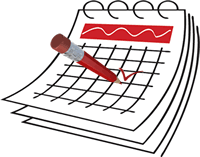 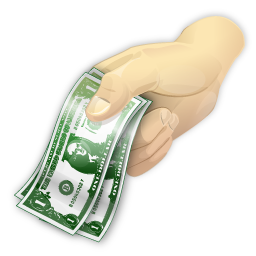 14
Applicability to Post-Determination (Cont’d)
(K) – Notification
K1) Was notification sent and documented in the file?
K2) Was the notification correct?
K3) Were appeal rights included?
K4) Was Power of Attorney indicated, correct and notification properly documented?
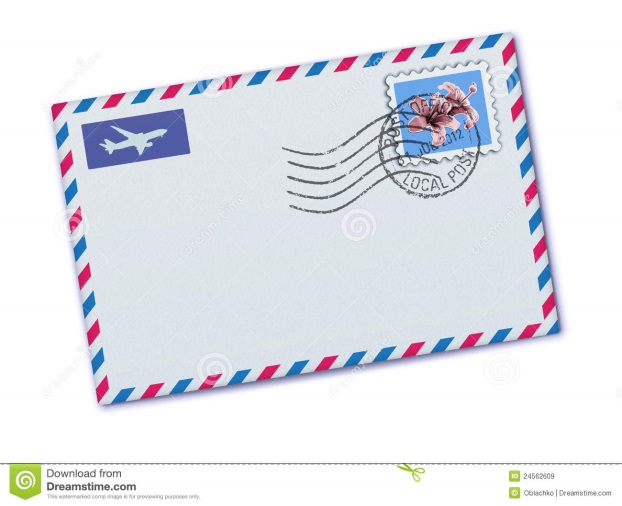 15
System Compliance (S1) Considerations
Is the date of claim and end product correct?
Are all the payees' addresses (including direct deposit information) correct?
Are all periods of service for the Veteran verified and updated in all systems?
Was the Power of Attorney (POA) information/access updated in all systems and correspondence?
Were special issues and flashes entered and correct?
Were contentions and classifications entered correctly?
Were tracked items entered and updated as necessary?
16
System Compliance (S1) Considerations (Cont’d)
Was the claim status (Ready for Decision (RFD), Rating Decision Complete (RDC), OPEN) updated appropriately?
Were the suspense dates (tracked item or claim level) updated and correct?
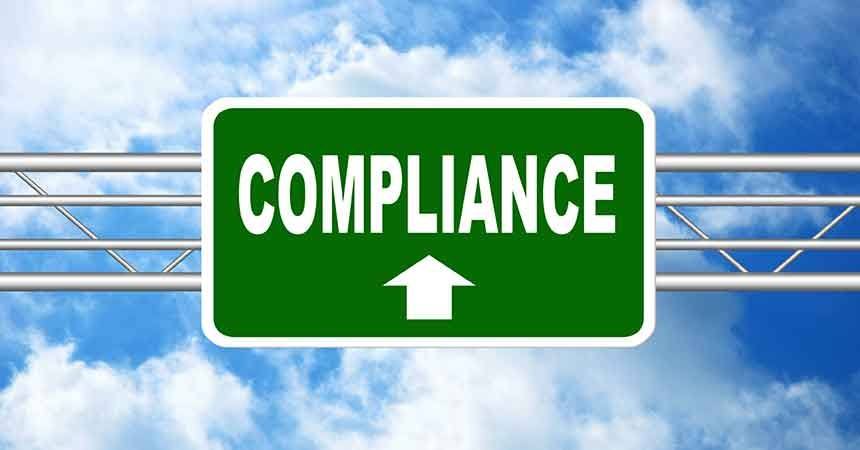 17
Addressing Disagreements (National Level)
If an RO believes an erroneous error call has been made, the case may be returned for a formal reconsideration by the QA Staff under the direction of the Quality Assurance Officer (QAO). 
Requests for reconsiderations must be submitted within 10 business days, beginning the date the RO receives the file or is notified that an electronic review has been completed.
18
Addressing Disagreements (Local Level)
Verification of errors under disagreement will be resolved based on locally determined procedures.   
The employee has 5 business days after being notified of an error to express disagreement in writing.  Employee must provide manual and/or regulation citation or other appropriate reference to support rebuttal of error call, in his/her written disagreement.
19
Addressing Disagreements (Local Level) (Cont’d)
If the QRS and the employee do not reach an agreement on the error, the error will be resolved by locally determined procedures.
The employee will be notified of the final decision in writing; the only basis for overturning an error is because the QRT’s manual and/or regulation citation or other reference used to support the error call was incorrect.
20
Questions?
21